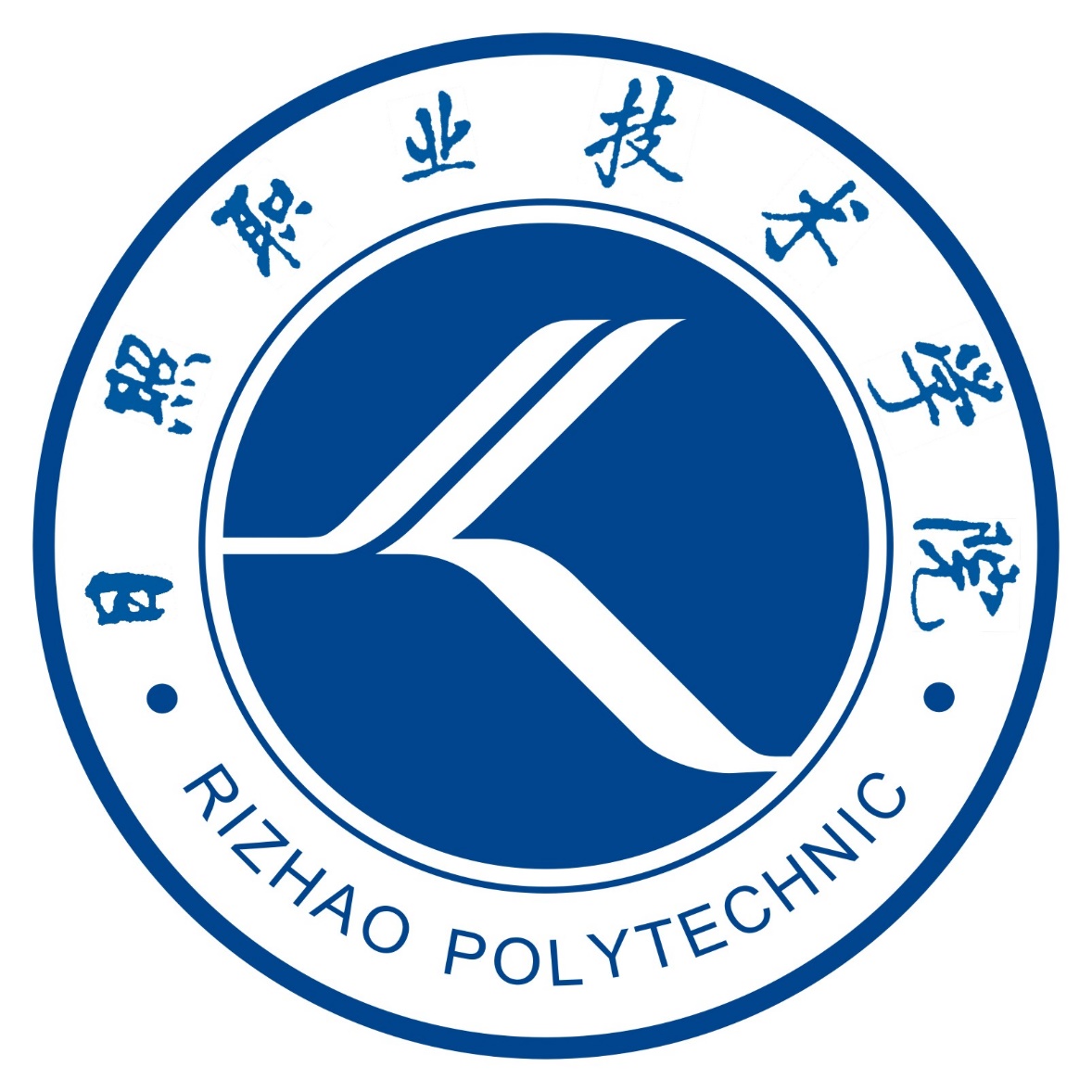 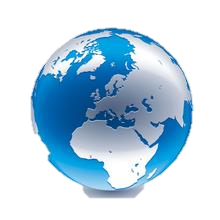 进出口业务操作
2 签订贸易合同
进出口业务操作课程团队
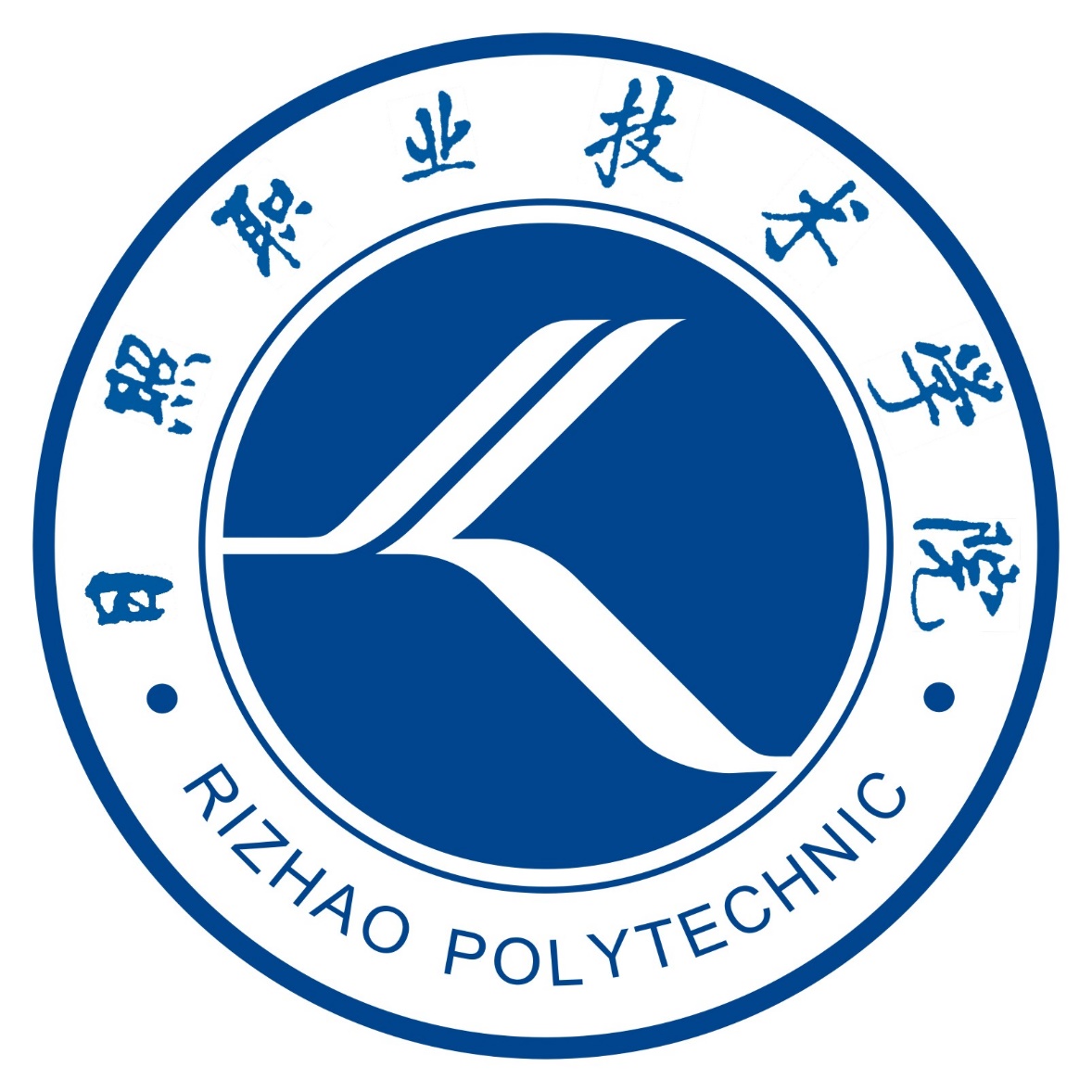 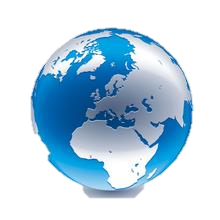 进出口业务操作
2-2签订合同条款——品名、品质条款
进出口业务操作课程团队
学习目标
能签订合同中的品名和品质条款
能力目标
掌握对外贸易合同中商品品名和品质的规定方法
知识目标
1.语言能力：具有较高的英语水平，具有与国外客户进行顺畅交流的能力；
2.沟通能力：不断提高自己的语言表达和沟通能力，与国内相关业务往来方进行有效沟通；
3.学习能力：不断学习外贸领域新知识、新案例、国际贸易惯例新规定或新的国际贸易惯例等，通过不同的途径获取商务信息包括产品信息、客户信息、政策信息等能力；
4. 调研、分析、决策能力：具有调研国内和国际市场，对数据进行分析和归纳的能力，对贸易纠纷、突发事件等做出正确的分析判断和决策能力；
5. 高效严谨、耐心细致、责任心强、吃苦耐劳；
6.具有良好的团队合作精神，在工作岗位上正确处理上下级关系和同事间关系；
7.具有市场竞争意识
素质目标
任 务
日照金果贸易有限公司RIZHAO GOLDEN NUT TRADE CO., LTD.
公司名称（ 中文）：日照金果贸易贸易有限公司
公司名称（英文）：RIZHAO GOLDEN NUT TRADE CO., LTD.
公司地址（中文）：山东省日照市潍坊路201号
公司地址（英文）：201 Weifang Road, Rizhao city, Shandong, China
公司介绍：日照金果贸易有限公司成立于2002年,主要经营花生、南瓜子、葵花子、大蒜、生姜、核桃、芝麻等农产品的进出口业务。
HONGCHING AGRICULTURAL PRODUCTS TRADE CO.
公司名称（英文）：HONGCHING AGRICULTURAL PRODUCTS TRADE CO. 
公司地址（英文）：NO.23, LANE 476, LUNMEI ROAD, CHANGHUA CITY, TAIWAN
公司介绍：HONGCHING AGRICULTURAL PRODUCTS TRADE CO. 主要从事农产品的进出口业务。
任务描述
日照金果贸易有限公司业务员鲁平在广交会上结识了台湾HONGCHING AGRICULTURAL PRODUCTS TRADE CO.客商李志源先生。由于当时他事务繁忙，仅留下名片，称日后再联系。交易会结束后，鲁平返回日照。随之向李志源先生发去电子邮件，详细介绍了本公司的业务范围，并表示愿意与其公司建立良好的业务关系。
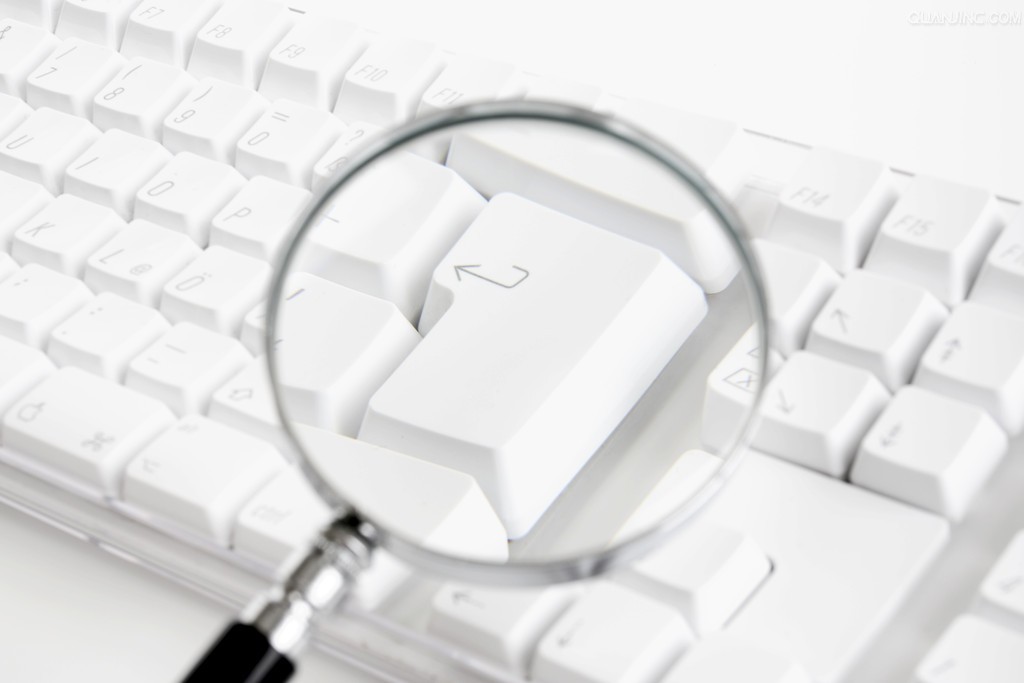 任务描述
任务描述
李志源收到鲁平的建交信函后，对14CM以上的白瓜子非常感兴趣，要求鲁平报价。
双方经过询盘、发盘、还盘，最后达成了交易，订立合同，鲁平草拟了一份对外贸易合同。
任务：鲁平订立合同中的品名、品质条款。
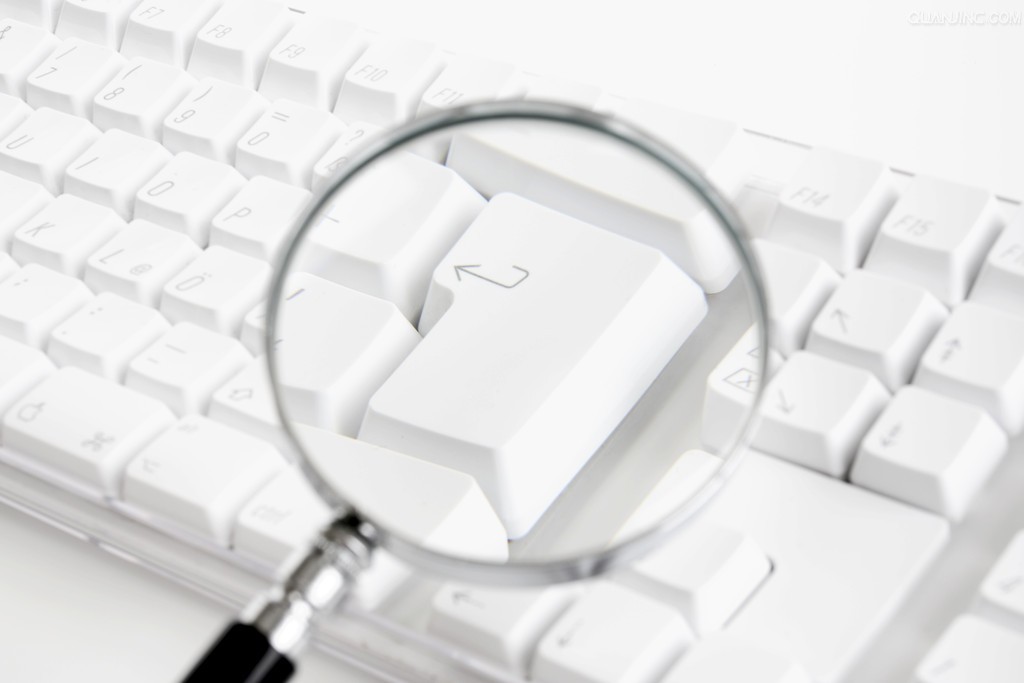 任务描述
知识点
品名
点击此处添加文字标题
品名
商品的名称，是某种商品区别于其他商品的一种称呼或概念。
在一定程度上体现了商品的自然属性、用途以及主要的性能特征
LOGO
品名条款
货物的名称
货物的名称（name of commodity）， 即品名
 使用国际上通行的名称。
事件回放：一进出口商出口苹果酒一批，国外开来信用证品名为Apple Wine,我方为单证一致起见，所有单据上均用“Apple Wine"，不料，货到后遭到海关的扣留罚款，因为该酒的内外包装上均写得是“Cider” 。
品名条款
无统一格式
列在商品名称/品名下（Name of Commodity/ Description of Goods)
一般商品只需列明商品的名称即可。
有些商品需要将具体品种、等级、型号及规格等作进一步的限定。
规定品名条款的注意事项
明确、具体，能确切反映交易标的物的特点

尽可能使用国际通用名称。对新商品的定名及其译名，需符合国际习惯称呼。

商品名称必须是卖方能够供应且买方所需要的商品。

注意选用合适的品名，以降低关税、方便进出口及节省运费开支。
知识点
商品的品质
点击此处添加文字标题
商品的品质
是商品内在素质和外观形态的综合。
LOGO
表示商品品质的方法
规格
等级
标准
文字说明表示
说明书和图样
品牌或商标
产地名称
看货买卖
用实物表示
凭样品买卖
用实物表示
看货成交
珠宝、首饰、字画、工艺品等
用实物表示
凭样品买卖（sale by sample)
凭买方样品买卖（Sale by Buyer’s Sample）：样品由买方提供
凭卖方样品买卖（Sale by Seller’s Sample）　： 样品由卖方提供
 凭对等样品买卖（Sale by Counter Sample):卖方按照买方提供的样品，复制出经买方确认的样品，这个样品成为“对等样品”或“回样”，也称为“确认样品”（Confirmed sample)。
用文字说明表示Sale by Description
凭规格买卖（Sale by Specification）
准确、具体
eg:Plain Satin Silk ,100%silk,width 50/51 inches, length 38/42yards（素锦缎，100%丝绸，幅宽50至51英寸之间，幅长38至42码之间。）
凭等级买卖（Sale by Grade）
通常的表示方法：大、中、小；特级、一级、二级、三级；A、B、C
eg:Chinese Green Tea Special Chunmee Grade 1(中国绿茶特珍眉一级）
 Pumpkin Seeds, Snow White, Grade A
凭标准买卖（Sale by Standard）
将货物的品质标准化
标准的制定方：国家、政府部门、同业公会或国际性工商组织
eg:female mink overcoat, Chinese standard, body length 120X115cm(母水貂皮大衣，中国标准，身长120X115cm）
注意
良好平均品质（Fair Average Quality , F.A.Q.），习惯上称之为“大路货”。
 代表一定时期内某地出口商品的中等平均品质。通过抽样混合、调配，取其中者而得。
上好可销品质（Good Merchantable Quality, G.M.Q.），这种方法笼统，不够具体，容易引起纠纷，业务中很少使用。
B
B
上好可销品质
良好平均品质
Eg:中国花生仁 良好平均品质
水分不超过13%
 不完善粒    最高5%        
 含油量       最低44%
 Chinese Groundnut,       
 F.A.Q.(Fair Average Quality)
 Moisture(max.)          13%
 Admixture(max.)        5%
 Oil Content(min.)       44%
用文字说明表示Sale by Description
凭牌号或商标买卖（Sale by Brand Name or Trade Mark ）
针对在市场上已经树立良好信誉的产品
Maling Brand Worcestershire Sauce(梅林牌辣酱油）
凭产地名称买卖（Sale by Name of Origin）
针对因生产地区的自然条件或传统加工工艺在产品品质上独具特色的产品。
“法国香水”（France Perfume）、“中国东北大米”（China Northeast Rice）、“四川榨菜”（Sichuan Preserved Vegetable）等。
凭说明书和图样买卖（Sale by Description and Illustration）
这种方法适用于技术复杂产品，如机电设备
Multi-shuttle Box Loom Model 1515A, detail specifications as per attached descriptions and illustrations.(1515A型多梭箱织机，详细规格如所附文字说明与图样）
合同中的品质条款
品质条款的内容
写明商品的名称和具体质量
凭样品买卖时，列上样品的编号，寄送样品和确定的日期。
合同中的品质条款
为避免交货品质与合同不符造成违约，对于不好掌握的品质应当标注品质机动幅度、品质公差,  防止品质指标订得过死，给卖方交货带来困难。
品质机动幅度（Quality Latitude)
商品的品质指标在一定幅度内可以机动。
合同中的品质条款
品质公差（Quality Tolerance）
工业品生产中，由于科学技术水平、生产水平、加工能力所限制，产生的国际上公认的误差。
订立品质条款的注意事项
根据商品特性，正确使用表示方法
凡是用一种方式表示的，就不要采用两种或以上的方法表示。以免给自己造成不必要的交货困难。
从生产实际出发，实事求是
不能订的过高，造成生产和履约的困难，也不能订的过低，以免影响售价和销路。
要有科学性和灵活性
对于品质规格不易做到完全统一的商品，规定合理的品质机动幅度和品质公差。
订立合同中的品质条款
子任务1：制定货物的名称和品质条款
Vital Wheat Gluten, Moisture Max 10%, Protein Min 75%, Ash Max 2%, Water Absorption Min 150%(活性小麦面筋粉，水分最高10%，蛋白质最低75%，灰分最高2%，吸水性最低150%）
凭规格
凭等级
Chinese Tungsten Grade 1
中国一级钨（Chinese Tungsten ）
布娃娃品质按X年X月X日卖方第X号样品，品质与样品大致相符。
凭样品
CLoth Doll: Quality as per Seller's sample No.... dated... ，Quality to be about equal to the sample. Q
China Northeast Rice
凭产地
中国东北大米
Maxam Brand Dental Cream
凭品牌或商标
美加净牌牙膏
盐酸四环素糖衣片（Tetracycline Hydrochloride Tablets Sugar Coated）250毫克 按1973年版英国药典（British Pharmocopoeia, BP）
凭标准
Tetracycline Hydrochloride Tablets Sugar Coated 250mg BP 1973
品质和技术数据必须与卖方提供的产品说明书严格相符。
凭说明书或图样
Quality and Technical data to be strictly in conformity with the Description   submitted by the seller.
任务实施
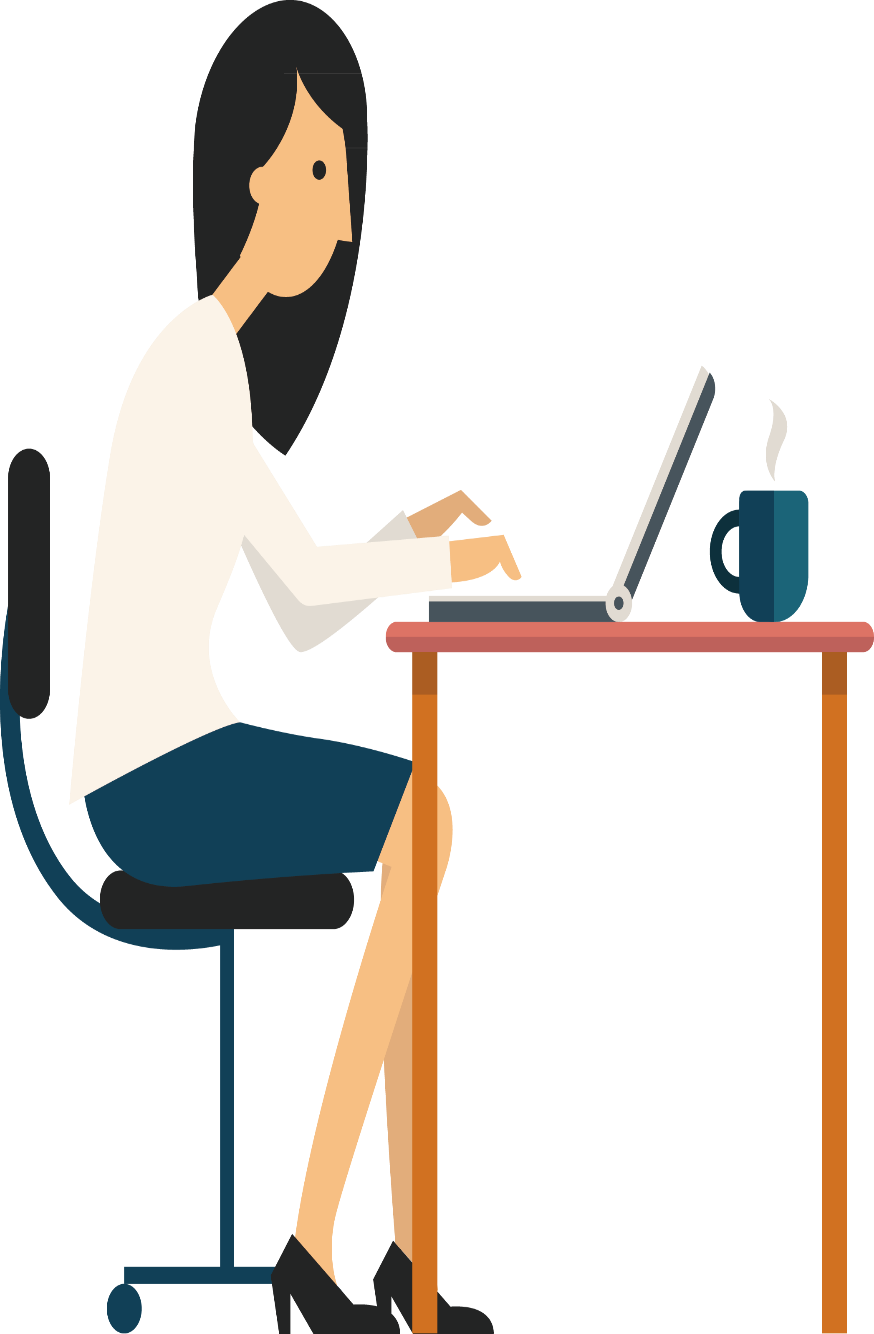 任务：鲁平订立合同中的品名、品质条款。
合同中的品名和品质条款：
PUMPKIN SEEDS SNOW WHITE, 14CM AND UP
案例
案例讨论
案例情况说明：
青岛某出口公司向日本出口一批苹果。合同及信用证上均写的是三级品，但到发货时才发现三级苹果库存告磬，于是该出口公司改以二级品交货，并在发票上加注：“二级苹果仍按三级计价”。
讨论
这种做法是否妥当?
案例解决
讨论点：这种做法是否妥当?
根据《UCP》600第37条规定：商业发票中货物的描述必须与信用证所载相符。在本案例中，买方完全可以借口与信用证不符相要挟。一旦当地市场苹果价格疲软或下跌时，尽管卖方给的是好货，对方也会借以拒收或提出索赔。
卖方在这种情况下，实际发运的是二级苹果，但在发票上应照填“三级苹果”，以确保安全收汇。
案例
案例讨论
案例情况说明：
我方出口苹果酒一批，国外开来信用证品名为Apple Wine,我方为单证一致起见，所有单据上均用“Apple Wine”，不料，货到后遭到海关的扣留罚款，因为该酒的内外包装上均写得是“Cider” 字样。结果外商要求我方赔偿其罚款损失。
讨论
从中可以吸取什么教训？
案例解决
讨论点：从中可以吸取什么教训？
我方应对此承担一定的责任。
    本案例中的“Cider”一词既有苹果酒也有苹果汁的意思，因此货到目的港后海关以货物与品名不符，对该货物扣留罚款我方应承担一定的责任。
      在贸易实践中，如果出现此种情况，我方在收到信用证后可以要求改证，即对信用证中的品名进行修改，这样既可以做到单证一致，同时又避免实际货物与单据上商品品名不符，从而遭受海关扣留罚款的损失。
案例
案例讨论
案例情况说明：
我国某公司与日本进行一笔煤炭出口生意，合同规定“成交中国煤炭10000公吨，5%增减，由卖方选择，增减部分按合同价格结算”。货物运抵日本后，经日本海关检查发现煤炭实际吨数为10500公吨。据此日商提出降价5%的要求，否则拒付多交的500公吨煤炭货款。
讨论
日商的做法是否合理？
案例解决
讨论点：日商的做法是否合理？
日商做法不合理。因为合同中已规定数量和机动幅度，并对溢短装数量方法也做出了明确的规定，在货物运到之后，实际吨数在机动范围之内，日商无权提出降价要求，应按合同规定价格交付多装的500吨煤炭价。
案例
案例讨论
案例情况说明：
某外商欲购买我方“长城”牌电扇，但要求改用“钻石”牌商标，并不得在包装上注明“made in China”ziyang .
讨论
我方是否可以接受？应注意什么问题？
案例解决
讨论点：我方是否可以接受？应注意什么问题
外商这一要求实质上是定牌中性包装，一般来说可以接受，不过在接受制定牌名或指定商标时应注意其牌名或商标是否在国内外已有第三者注册。在无法判断的情况下，为了安全起见应在合同中列明：“日后若发生工业产权争议问题应由买方负责”的条款，以防不测。
案例
案例讨论
案例情况说明：
中国A公司曾向B外商出售一批农产品。成交前，该公司给外商寄送过样品。签约时，在合同品质条款中规定了商品的具体规格。签约后，卖方经办人员又主动电告买方，确认“成交商品与样品相似”。在货物装运前，中国进出口商品检验检疫局进行了检验并签发了品质规格合格证书。但该批货物运到目的地后，买方认为，所交货物品质比样品低，要求减价。卖方认为，合同并未规定凭样成交，而且所交货物，经检验符合约定的规格，故不同意减价。于是买方便请当地检验机构检验，出具了交货品质比样品低7%的证明，并据此提出了索赔要求，卖方拒赔。由于合同中未规定仲裁条款而发生争议后，双方又达不成仲裁协议，买方遂请中国仲裁机构协助处理解决此案争议。
讨论
你认为中国仲裁机构会如何处理？我方应该吸取哪些教训？
案例解决
讨论点：你认为中国仲裁机构会如何处理？
讨论点：我方应该吸取哪些教训？
本案原来订立的合同，本来是一个凭规格合同买卖的合同，但由于签约后，卖方又确认所交货物与签约前寄送的样品相似，这可以理解为对原合同品质条款的补充，从而改变了此笔交易的性质，使其变为既凭规格买卖、又凭样品成交的交易。按照国际贸易有关法律和惯例的解释，凡是既凭规格又凭样品达成的交易卖方所交货物，必须既符合约定的规格，又必须与样品达成一致。否则买方有权要求减价、索赔，甚至拒收货物。
教训：1，要正确履行合同并按合同规定办事。本案合同系规定凭规格买卖，履约时，只要按合同规定的规格及时交货就行，根本没有必要再确认“交货品质与样品相似”，这是多此一举。反而增加了卖方承担的责任，给履约造成实际困难，并导致不必要的损失。2，要正确理解和运用凭样成交的做法。凭样成交时，要求交货品质与样品完全一致，故履约时容易产生争议，一般不宜轻易采用此法，特别是与其他表示品质的方法同时并用，更应慎之又慎。当采用凭样成交时，应保存好样品，以利对照。为了宣传商品，对交易前寄送的样品，应明确表示仅供参考，以免对方产生误解。3，合同条款应当完备。本案合同中没有约定仲裁条款，发生争议后，双方在仲裁地点方面又达不成协议，致使解决争议带来一定的困难。
拓展任务
日照金果贸易有限公司RIZHAO GOLDEN NUT TRADE CO., LTD.
公司名称（ 中文）：日照金果贸易贸易有限公司
公司名称（英文）：RIZHAO GOLDEN NUT TRADE CO., LTD.
公司地址（中文）：山东省日照市潍坊路201号
公司地址（英文）：201 Weifang Road, Rizhao city, Shandong, China
公司介绍：日照金果贸易有限公司成立于2002年,主要经营花生、南瓜子、葵花子、大蒜、生姜、核桃、芝麻等农产品的进出口业务。
BAJA TRADING EST
公司名称（英文）：BAJA TRADING EST
公司地址（英文）：Siteen Street, Malaz, P.O.# 101, Ar-Riyad - 116, Riyadh， Saudi Arabia
公司介绍：BAJA TRADING EST成立于1994年，主要从事农产品的进出口业务。
任务描述
日照金果贸易有限公司业务员鲁平在Anuga 2014 世界食品博览会上认识了沙特阿拉伯BAJA TRADING EST业务员Mohammad Sameer Khan，交易会结束后，鲁平返回日照。随之向Mohammad Sameer Khan发去电子邮件，详细介绍了本公司的业务范围，并表示愿意与其公司建立良好的业务关系。
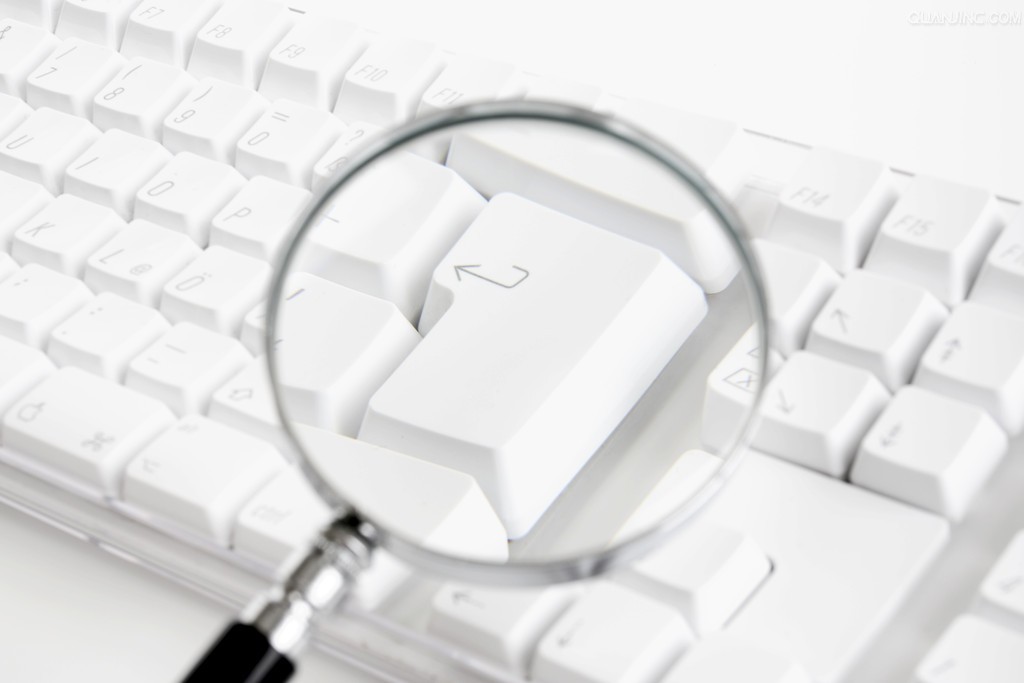 任务描述
任务描述
Mohammad Sameer Khan收到鲁平的建交信函后，对葵花子非常感兴趣，要求鲁平报价。
双方经过询盘、发盘、还盘，最后达成了交易，订立合同。
任务：鲁平订立合同中的品名、品质 条款。
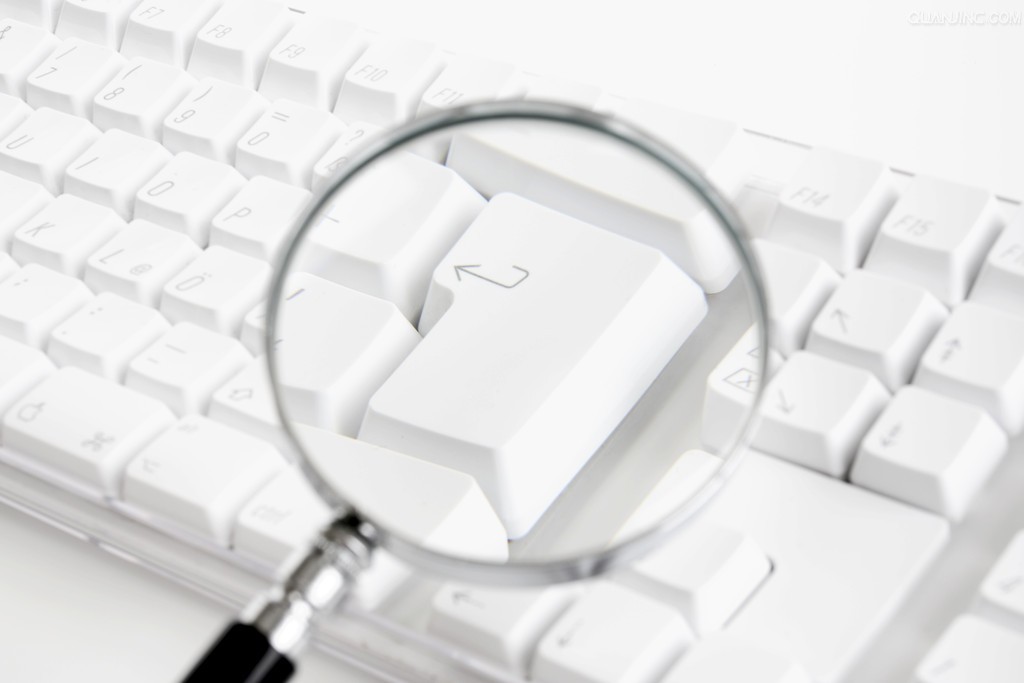 任务描述
拓展任务实施
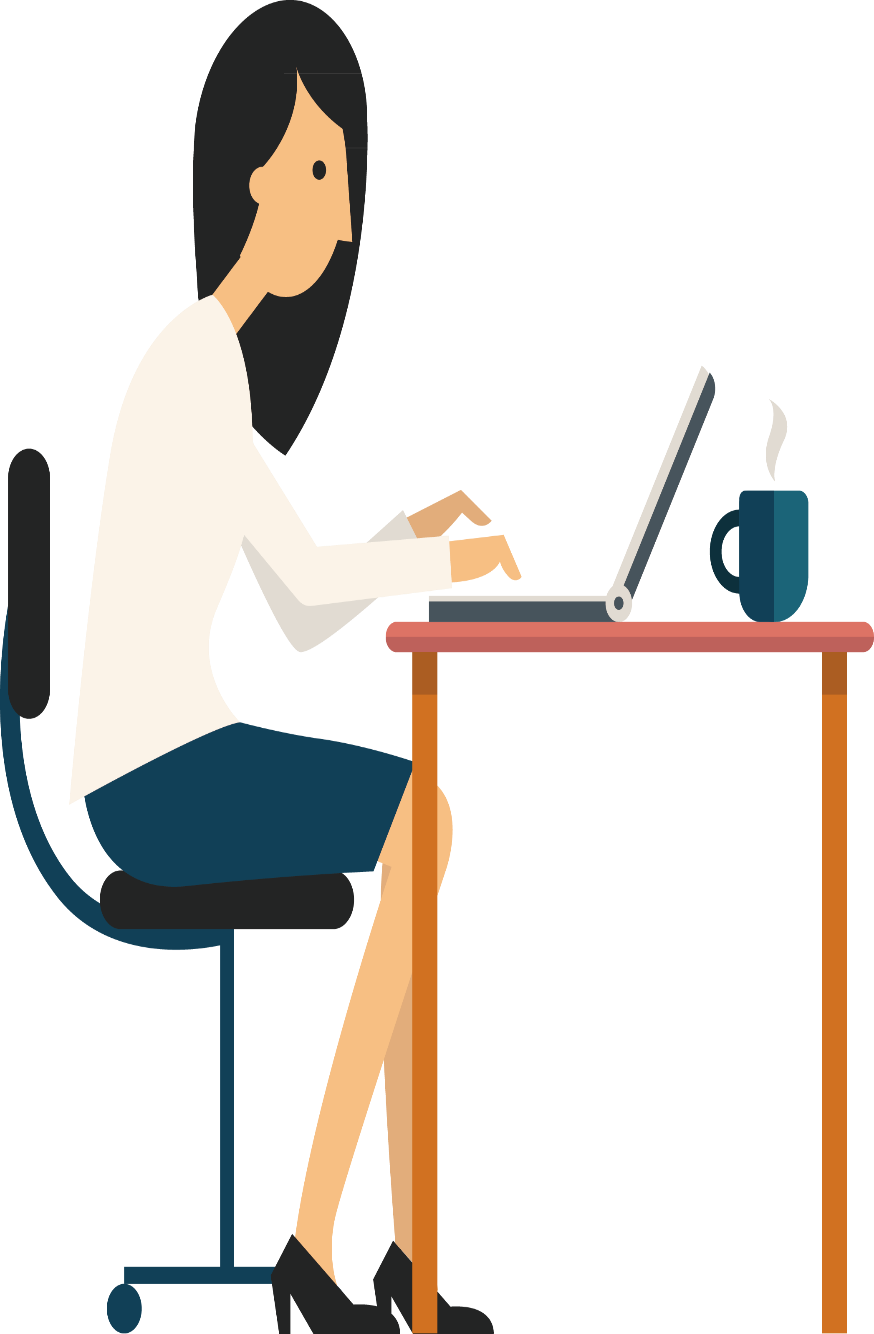 合同中的品名和品质条款：
SUNFLOWER SEEDS
反思总结
反思总结
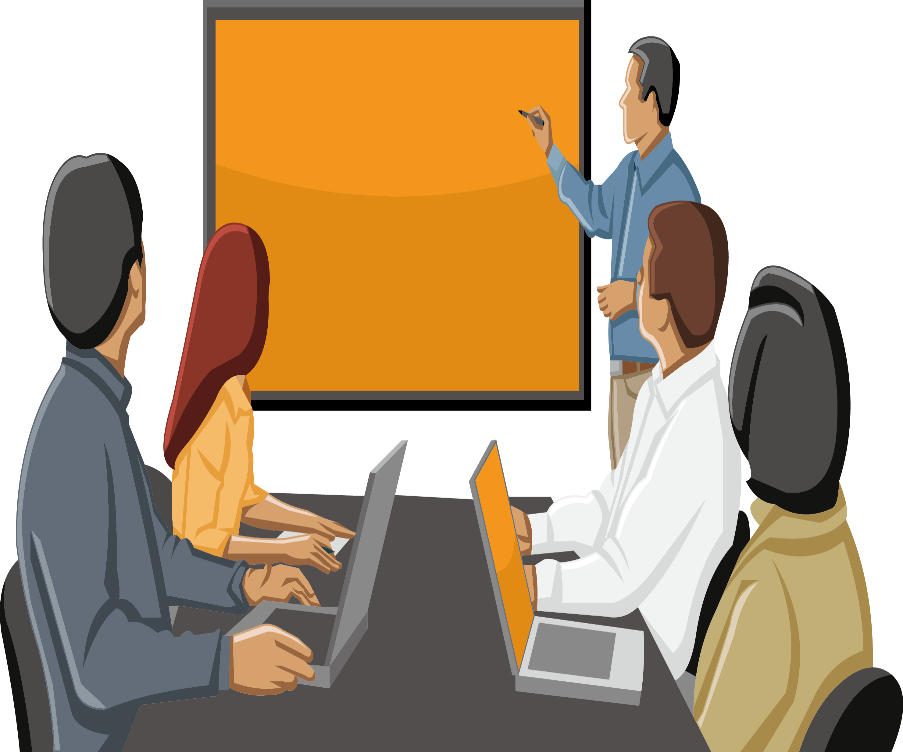 53
[Speaker Notes: 使用方法：【更改文字】：将标题框及正文框中的文字可直接改为您所需文字【更改图片】：点中图片》绘图工具》格式》填充》图片》选择您需要展示的图片【增加减少图片】：直接复制粘贴图片来增加图片数，复制后更改方法见【更改图片】【更改图片色彩】：点中图片》图片工具》格式》色彩（重新着色）》选择您喜欢的色彩下载更多模板、视频教程：http://www.mysoeasy.com]
THANK YOU